The Value of Search & SEO
[Speaker Notes: Add a table of contents - agenda]
Why Search?
Searchers are actively engaged, intent driven users

64% of web users employ search as the primary method of finding things online
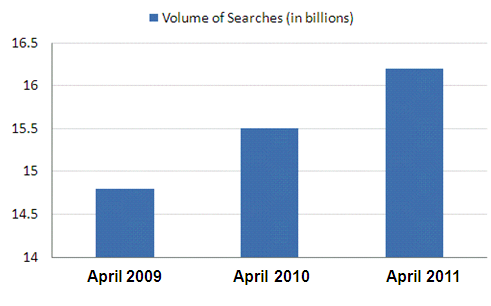 [Speaker Notes: Add a table of contents - agenda]
With Search Your Market Comes to You
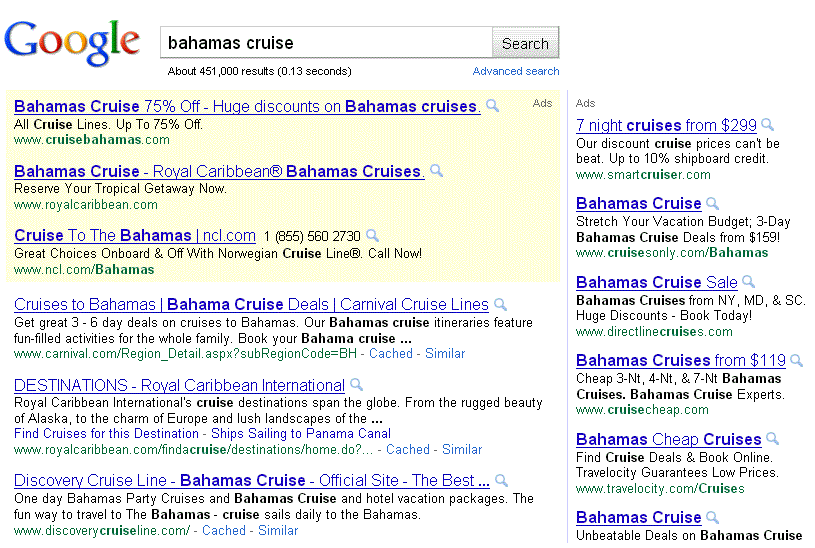 Paid Search (PPC)
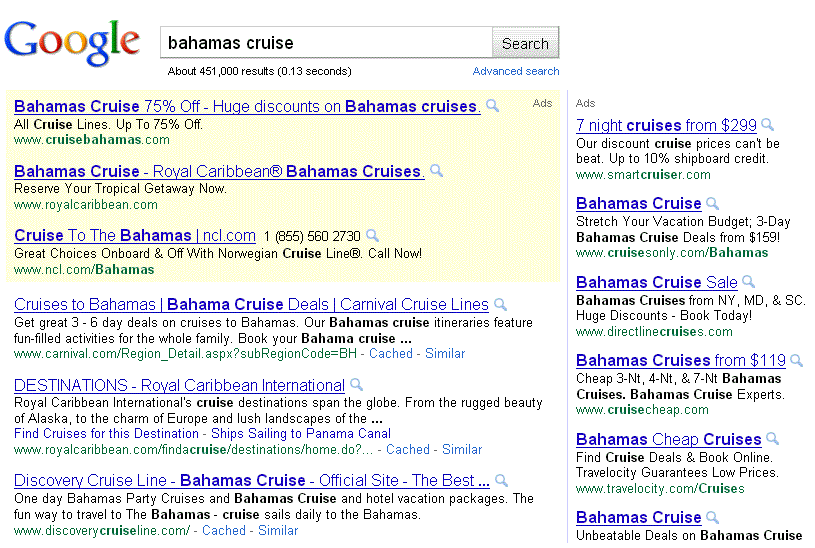 PPC (pay-per-click) Cost
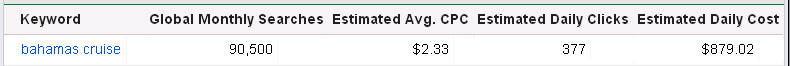 [Speaker Notes: Add a table of contents - agenda]
Organic (Natural) Search
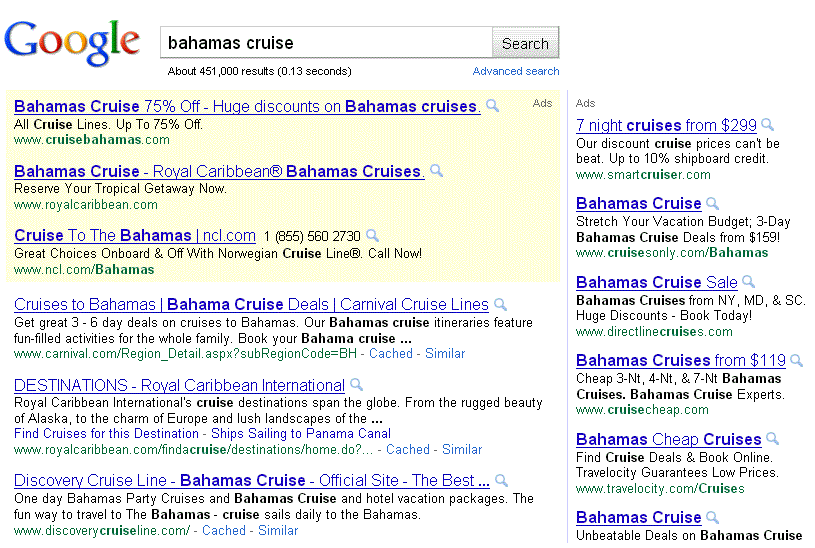 [Speaker Notes: Add a table of contents - agenda]
Organic (Natural) Search
85% of searchers click on organic results
Searchers trust organic listings more than paid and that organic results are perceived as most relevant
Organic search is one of the most cost-effective channel of qualified customer acquisition 

Organic search provides value over time whereas paid search traffic disappears as soon as you stop your spend
But….
Search Engines are Imperfect
Search engines are still rudimentary technology

No single search engine can (yet) parse every type of content and every kind of content delivery platform

There are many gaps between what a browser can display and what a search engine can “see”
[Speaker Notes: SEO is used to bridge the gap between search engines and browsers]
SEO (Search Engine Optimization)
Identify and resolve technical barriers to getting your site crawled and indexed
Understand how your market is looking for your content
Send the right signals to be visible for relevant search queries
SEOs Eat Their Young!
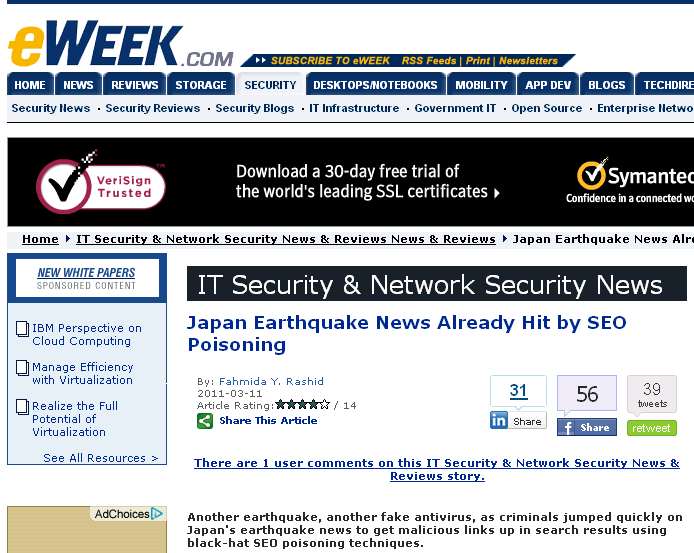 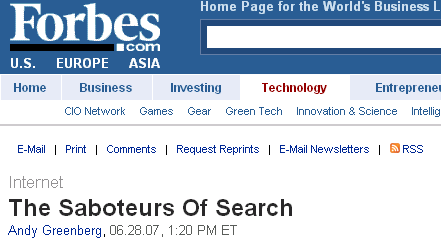 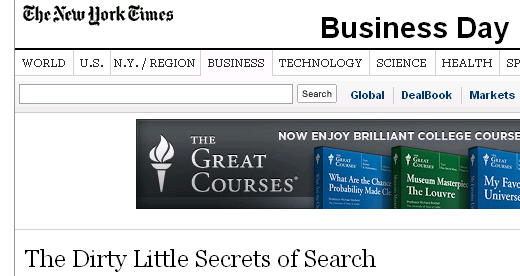 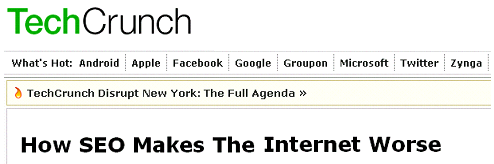 (ok I made that one up, but….)
[Speaker Notes: Add a table of contents - agenda]
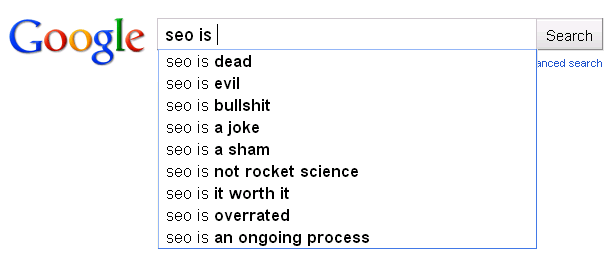 SEO does have a PR problem
…and is it any wonder?
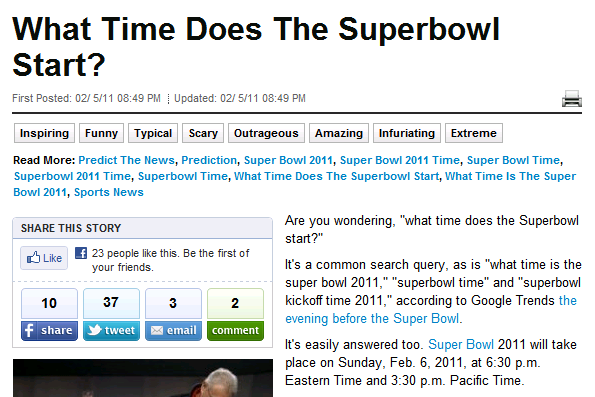 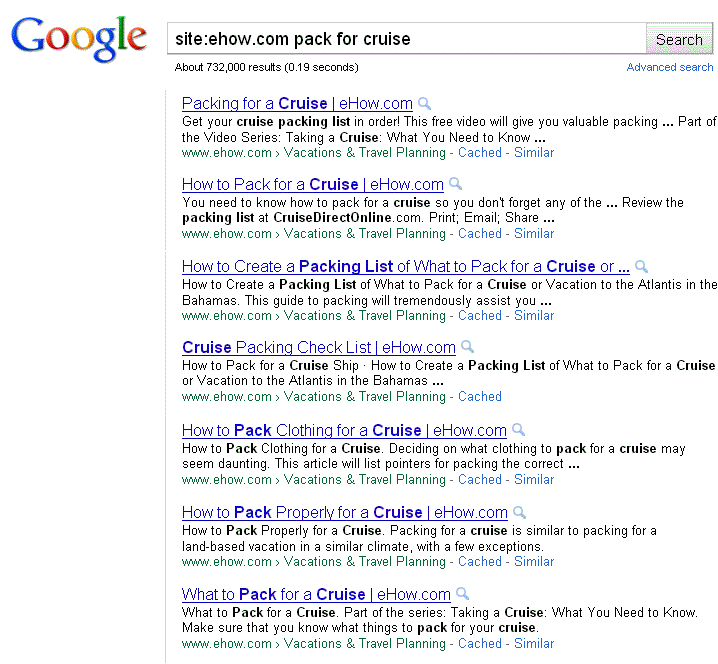 Really eHow?
[Speaker Notes: Add a table of contents - agenda]
The Real Value of Search
Expose your brand to new customers
Generate revenue (sales, leads, subscriptions, ad impressions)
Support other initiatives (TV ads, trade shows, conferences)
Reinforce marketing messages
Drive people to a brick & mortar (map, hours, coupons, store locator)
Reducing staff resources (support library, FAQs)
Discover how your customers literally think about your brand/products
Measure awareness of your brand or specific messaging
Inform content/product development areas
SEO Dos & Don’ts
DON’T Waste Time Trying to Game the Algorithm
Sudden Surge in the Volume ofLinks Pointing to JCPenney.com
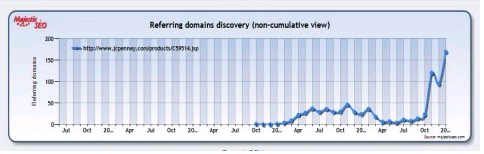 [Speaker Notes: Add a table of contents - agenda]
Sites that Suddenly AddedLinks to JCPenney.com
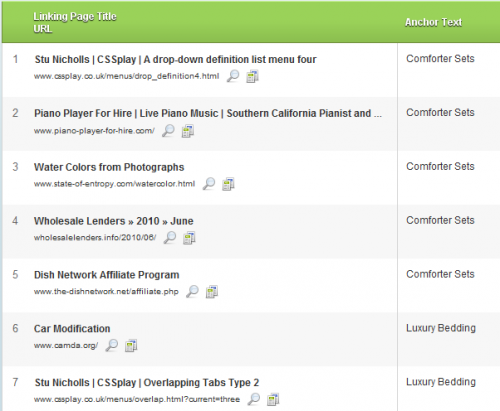 [Speaker Notes: Add a table of contents - agenda]
Not an Effective Long Term Strategy
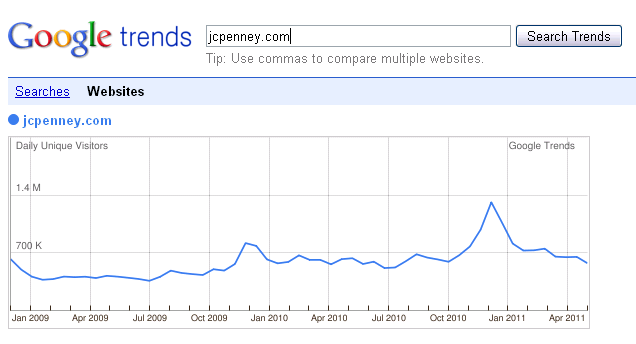 DO Understand the Value of Different
Types of Search Queries
Information Queries
Transaction Queries
Navigation Queries
Information Queries - Search isUsed to Research Purchases
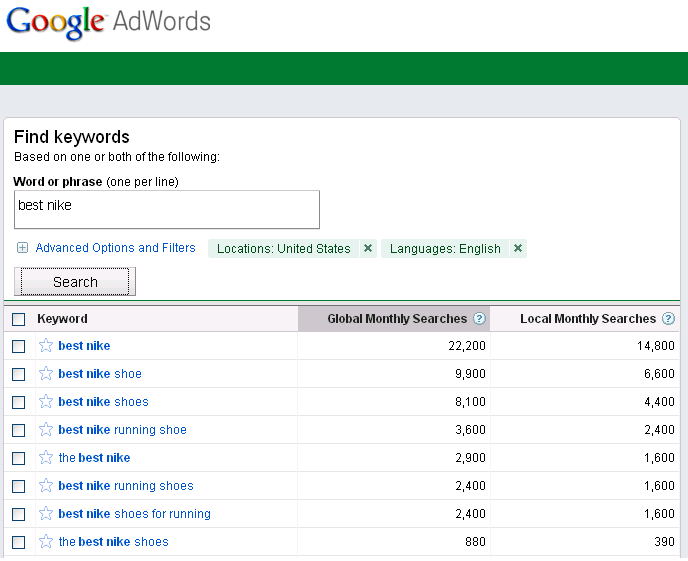 58% of Americans conduct such research online “at least occasionally.”
78% of adult Internet users in the U.S. do product or service research online
[Speaker Notes: Add a table of contents - agenda]
Transaction Queries – Search is Used to Buy
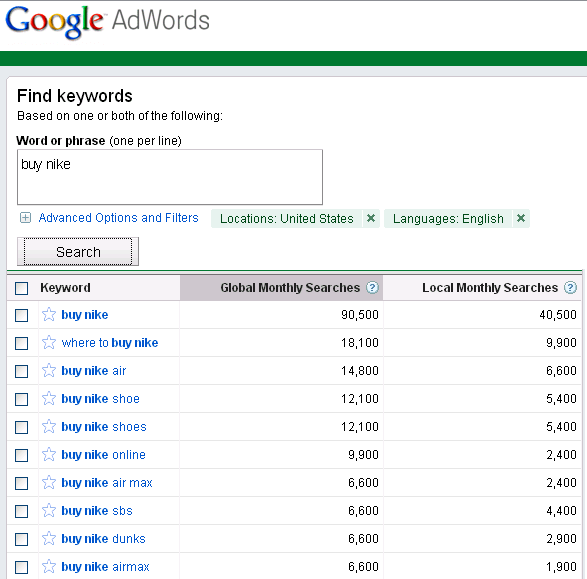 [Speaker Notes: Add a table of contents - agenda]
Navigation Queries – Search is Used to Navigate to a Known Brand or Website
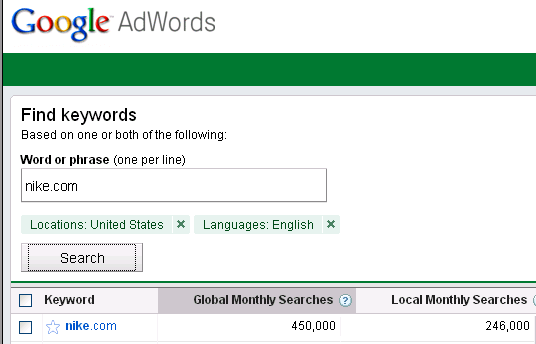 [Speaker Notes: Add a table of contents - agenda]
Navigation Queries are an Ideal Opportunity toPosition Your Brand and Your Message
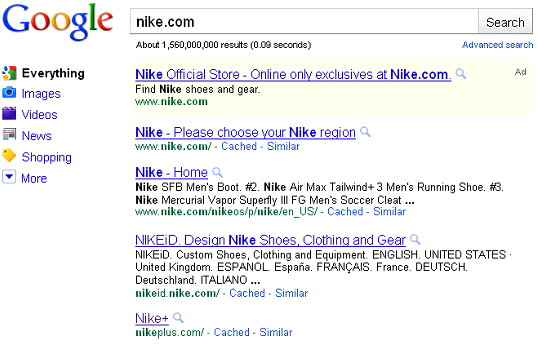 [Speaker Notes: Search is an Opportunity to Positionyour Brand Message]
Use the Title Tag & Meta Description Tag
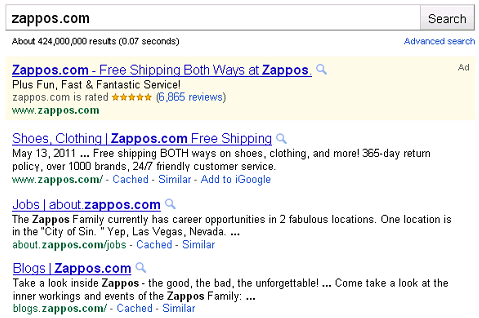 Title Tag
Meta
Description
DO Support Other Marketing Initiatives with Search
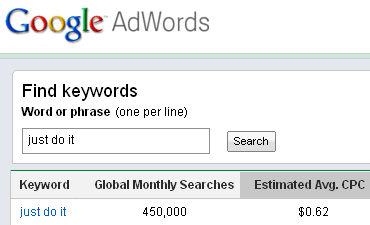 Search Trend for “Just Do It” Over Time
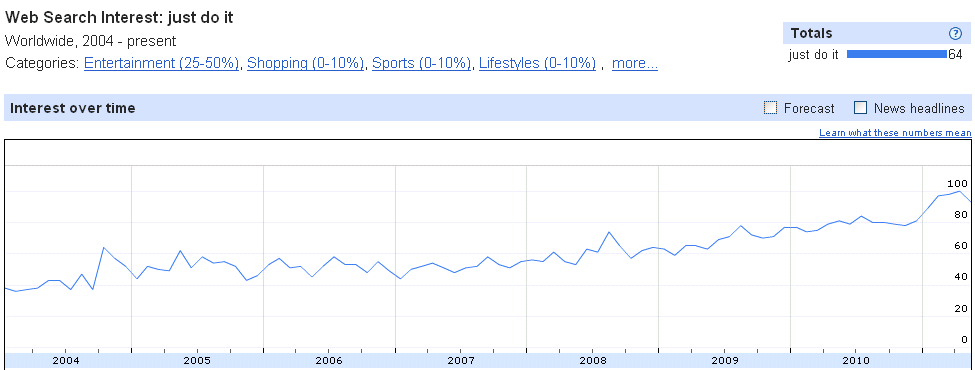 A Missed Opportunity
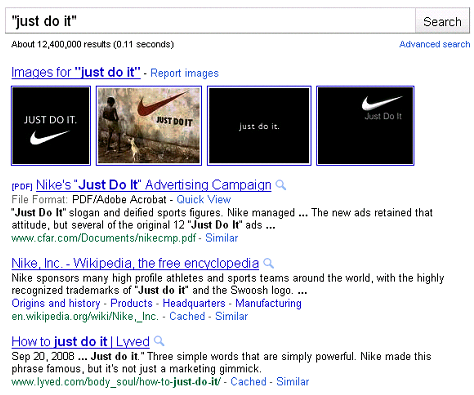 Google Search Results for “Just Do It”
Do Use Search Data to Gauge Brand Awareness & Interest Over Time
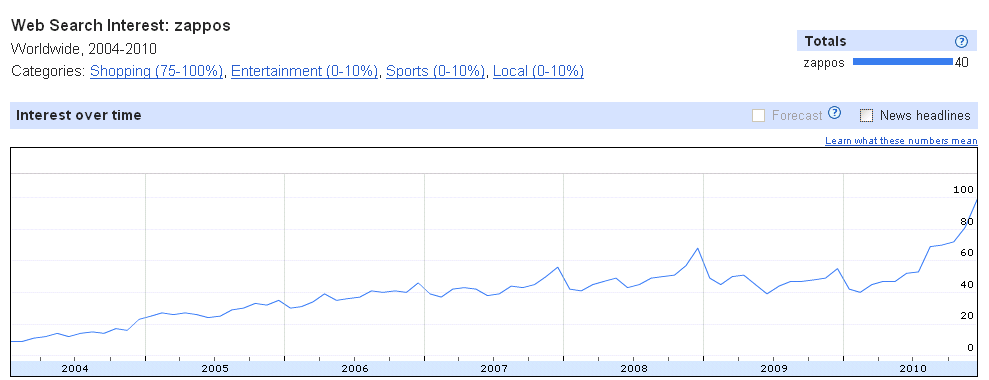 DO Use Search to Identify 
Regional Interest in Products
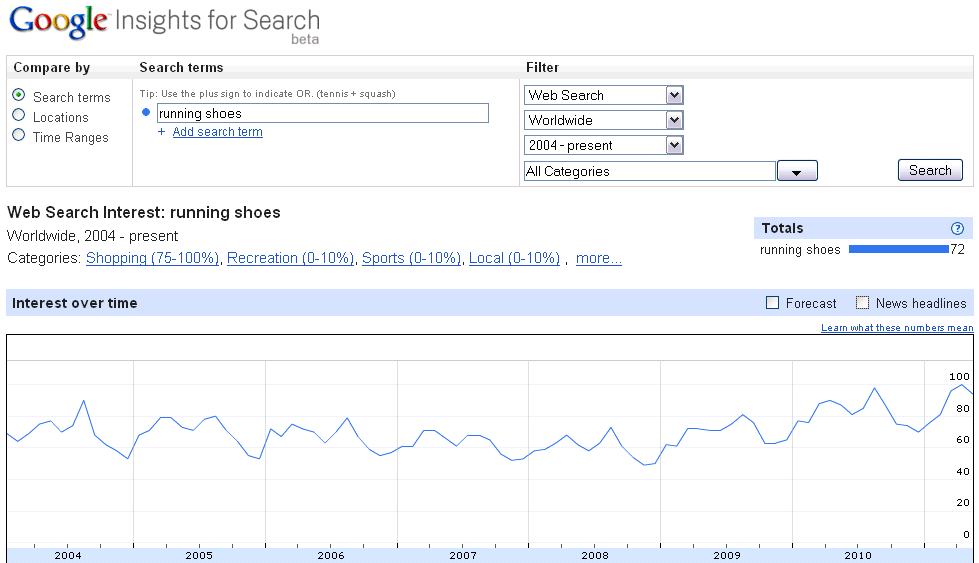 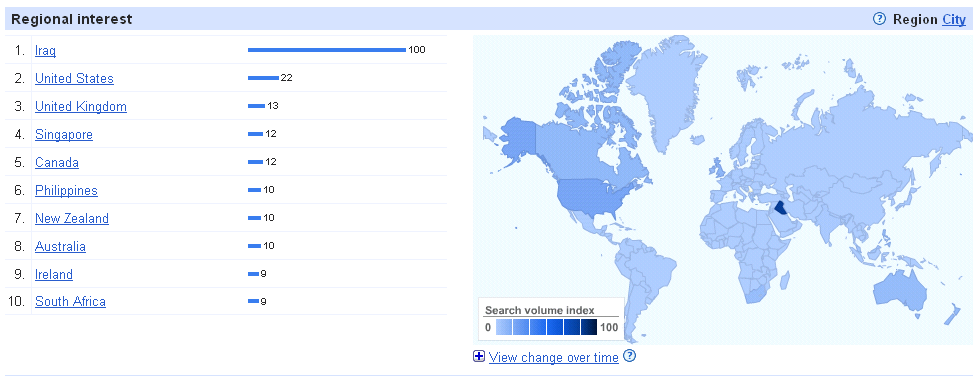 DO Use Search To Help Monitor the 
Growth and Decline of Trends
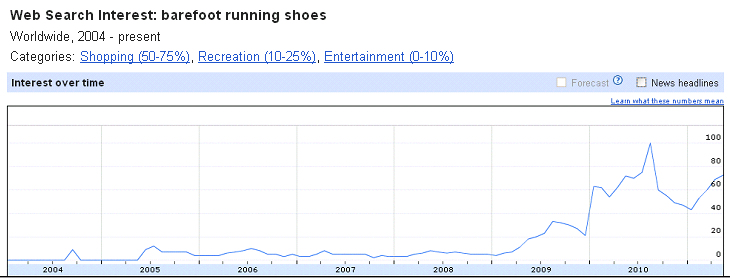 DO Make Sure That Every Pointof Entry Works to Satisfythe Searcher’s Query Intent
Buy
Call
Share
Download
Subscribe
Watch a video
Click an ad
Add content (comments, posts)
Send people to a location or a store
DO Include SEOThroughout Your Process
DO Understand HowSearch Engines “See” Your Site
SITE:www.domainname.com
Show your indexed pages
CACHE:www.domainname.com/page.html
Click the “Text Only” link
DON’T Waste Your Time
Code validation
Keyword density
Meta keyword tag
Absolute volume of pages indexed
Using NOFOLLOW tags on links to “sculpt” or hoard or link equity
DON’T Ignore SEO!

(your competitor isn’t)
Tools in this Presentation
Google Keyword Researchhttps://adwords.google.com/select/KeywordToolExternal 
Google Insightshttp://www.google.com/insights/search
Google Trendshttp://www.google.com/trends



Google SEO Starter Guidehttp://www.google.com/webmasters/docs/search-engine-optimization-starter-guide.pdf
Canonical tag informationhttp://www.mattcutts.com/blog/canonical-link-tag/
More Resources
This presentation will be available
for download tomorrow at:

www.alexbennert.com/CBS

Thank You!
Alex Bennert
@SEOsylph
ab@alexbennert.com